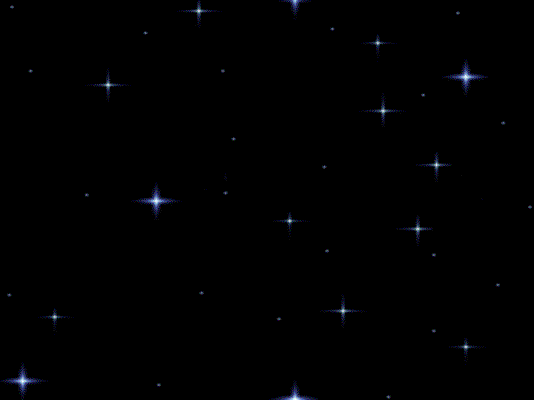 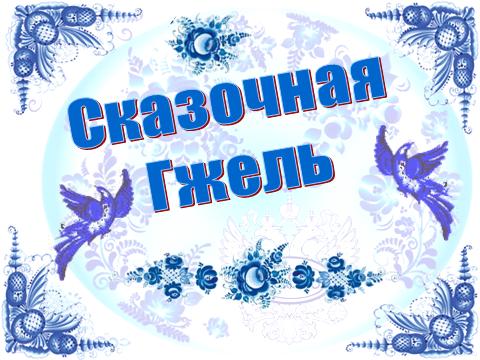 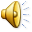 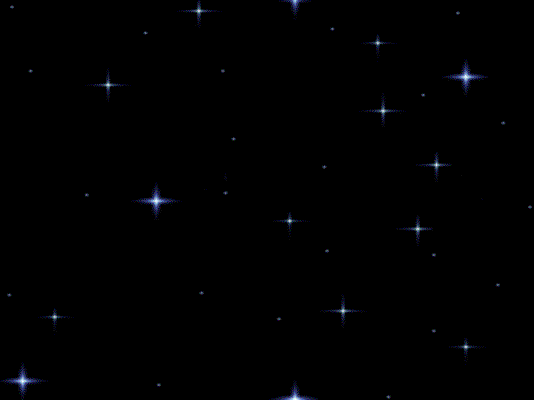 Гжель – это название живописного подмосковного региона в 60-ти км от Москвы.
 Сколько же лет этому русскому народному промыслу? Искусство гжели возникло во второй половине 18 века. Это были изделия из цветных глин с яркой и многоцветной росписью. В 19 веке гжельские мастера стали использовать новую технологию. В это время особой популярностью стали пользоваться изделия , расписанные в один цвет –  голубой, синей глазури на белом фоне.
Роспись производится кобальтом, который при обжиге и даёт синий цвет. 
Традиционная роспись – это выполненные от руки растительные и геометрические орнаменты., нанесённые быстрыми и сочными мазками  кисти.
Роспись выполняется вручную, что позволяет создавать множество  вариантов  одного  и того же  декоративного мотива.
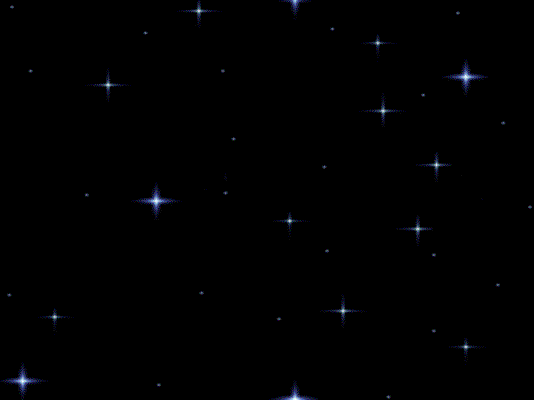 “”
Элементы  росписи
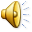 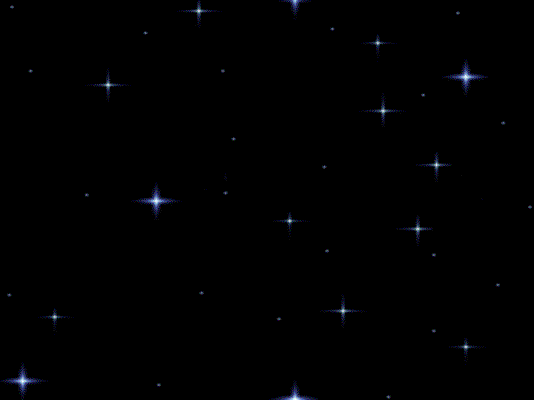 Точки и прямые линии
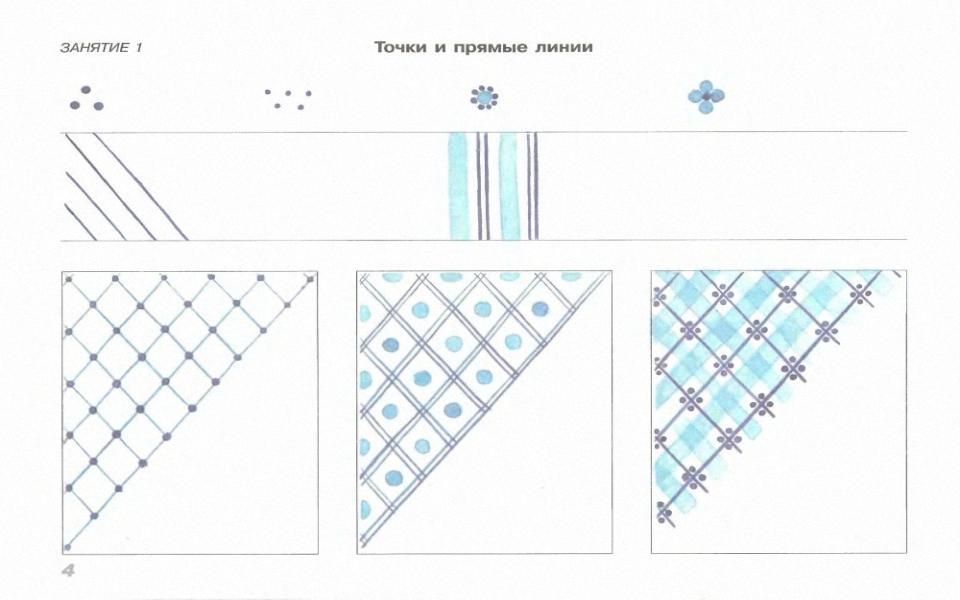 [Speaker Notes: На наших занятиях мы попробуем с вами быть «настоящими» мастерами росписи. И будем создавать рисунки, благодаря только 2 цветам: синему и белому.]
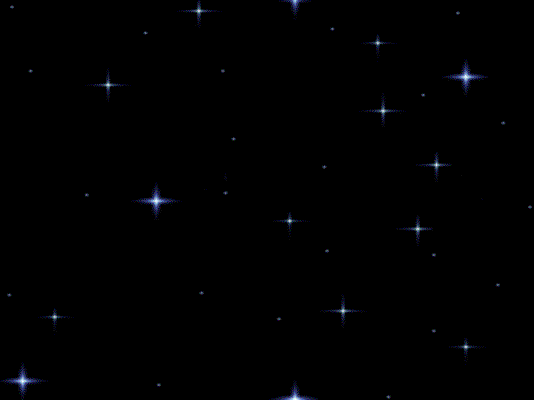 Бордюры
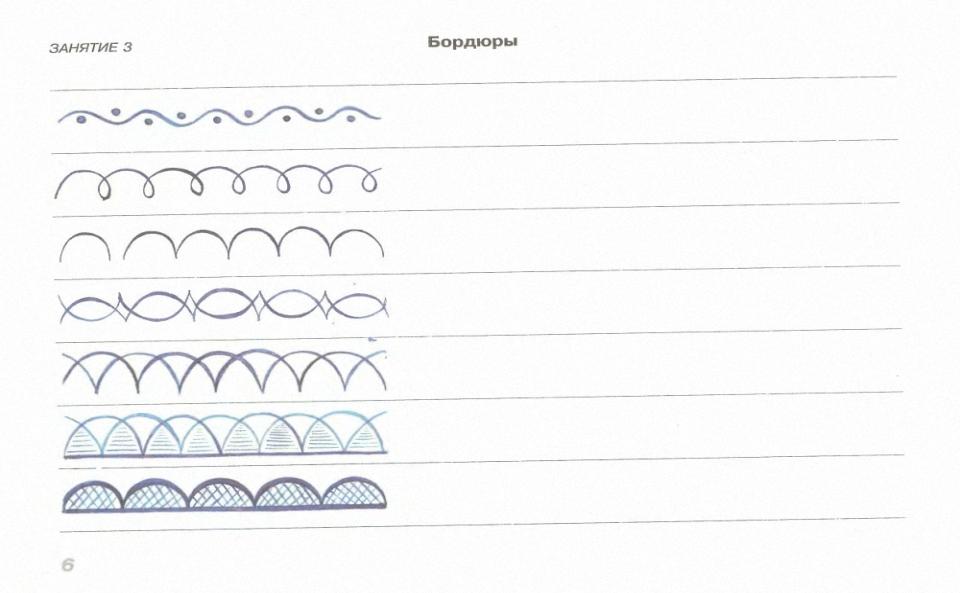 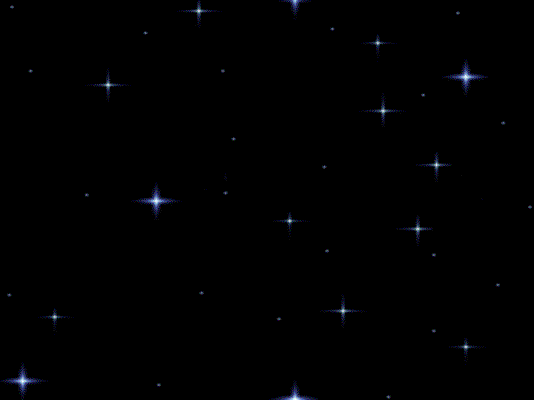 Узор для маслёнки
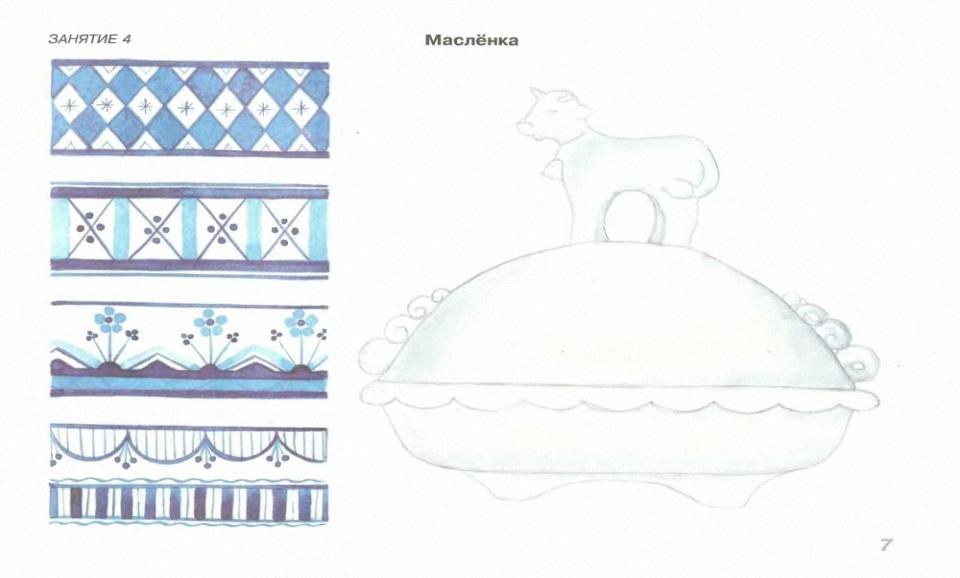 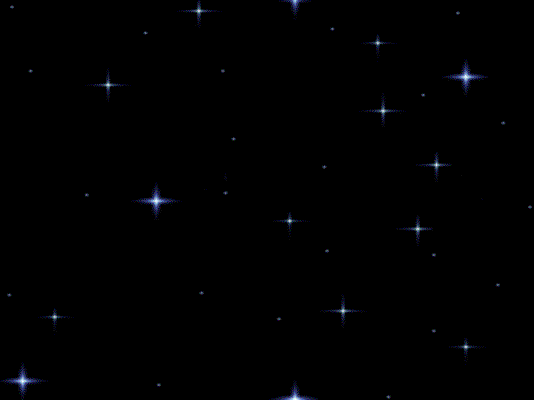 Капелька
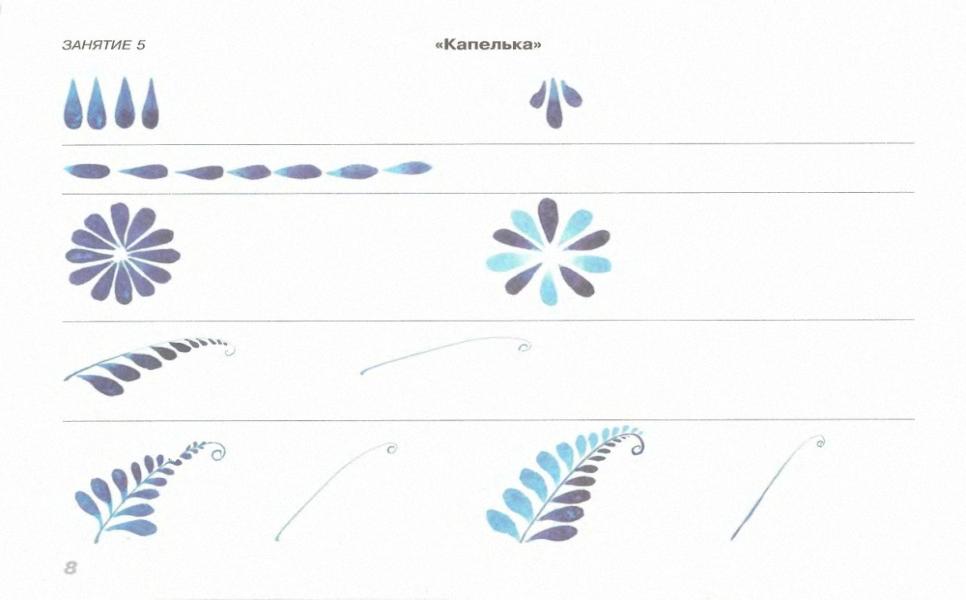 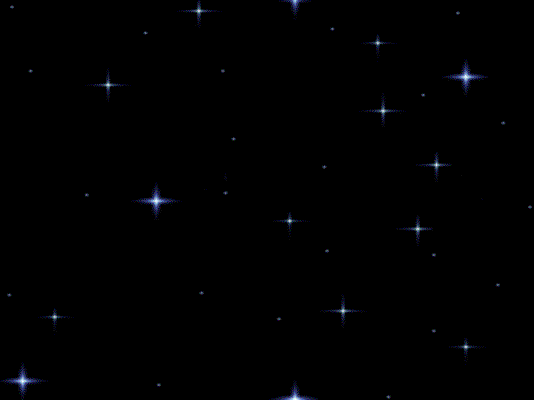 Блюдце
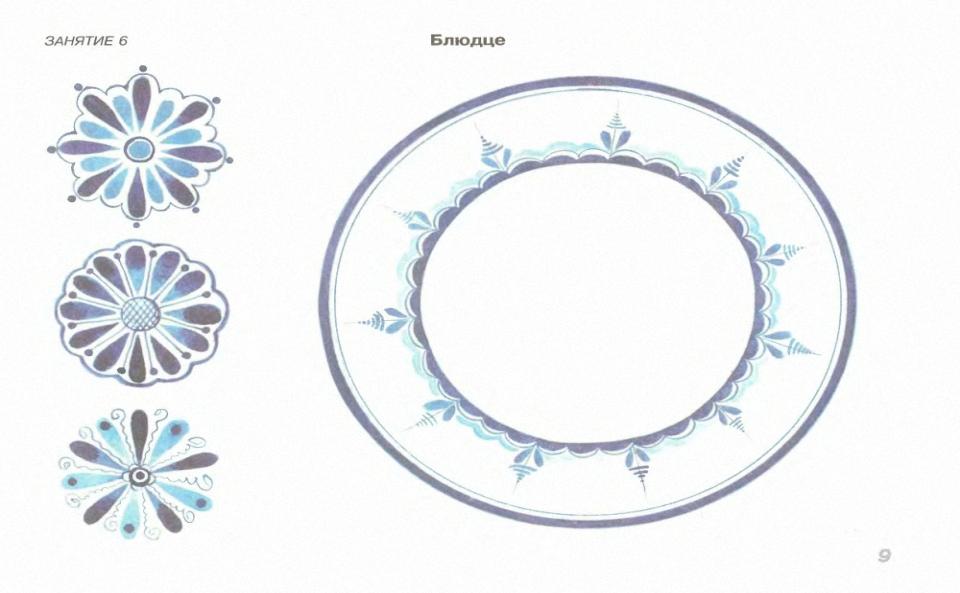 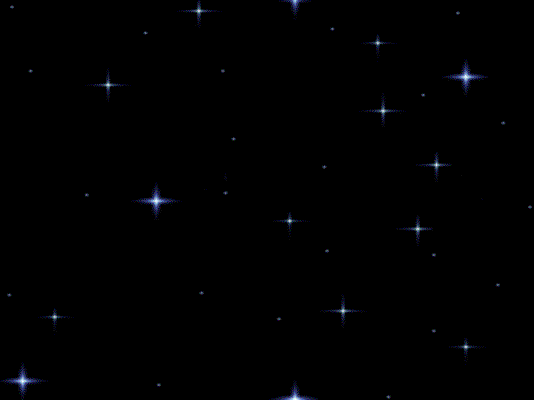 Мазок с тенью
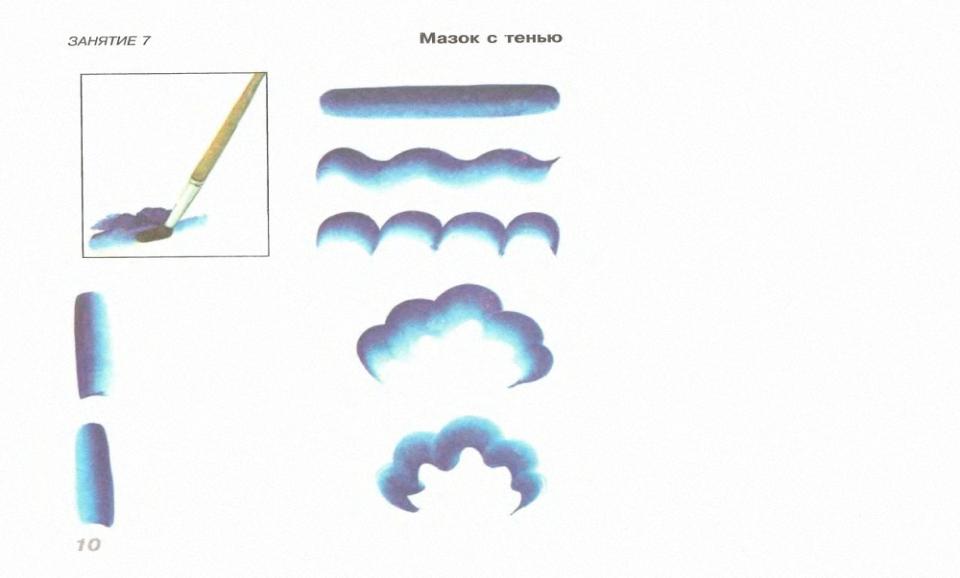 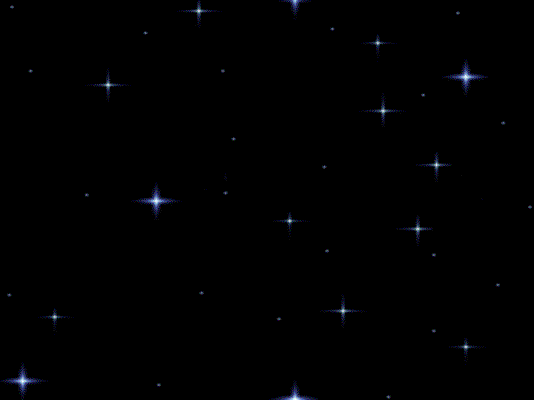 Цветок
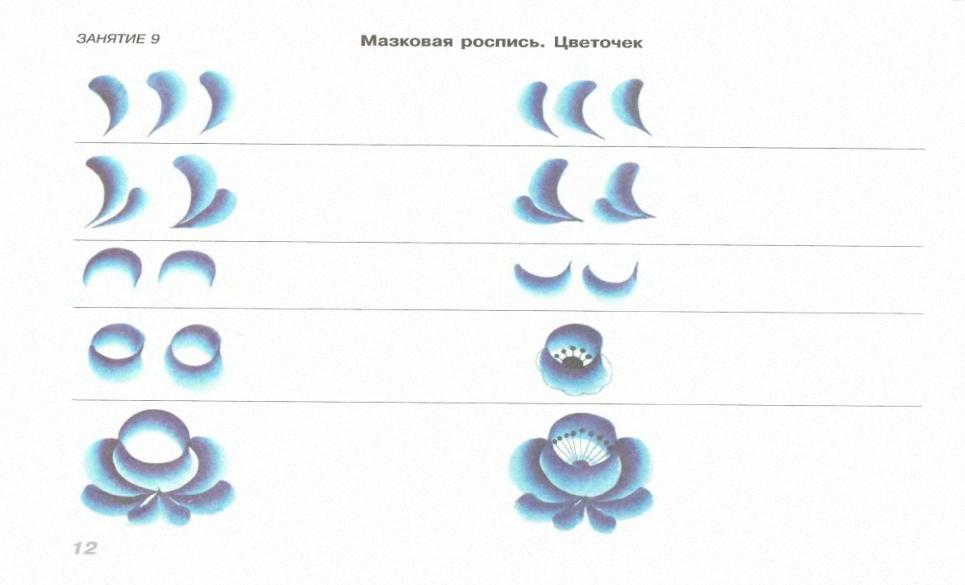 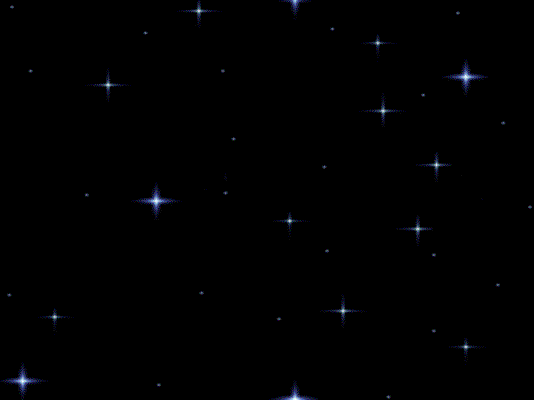 Роспись птицы
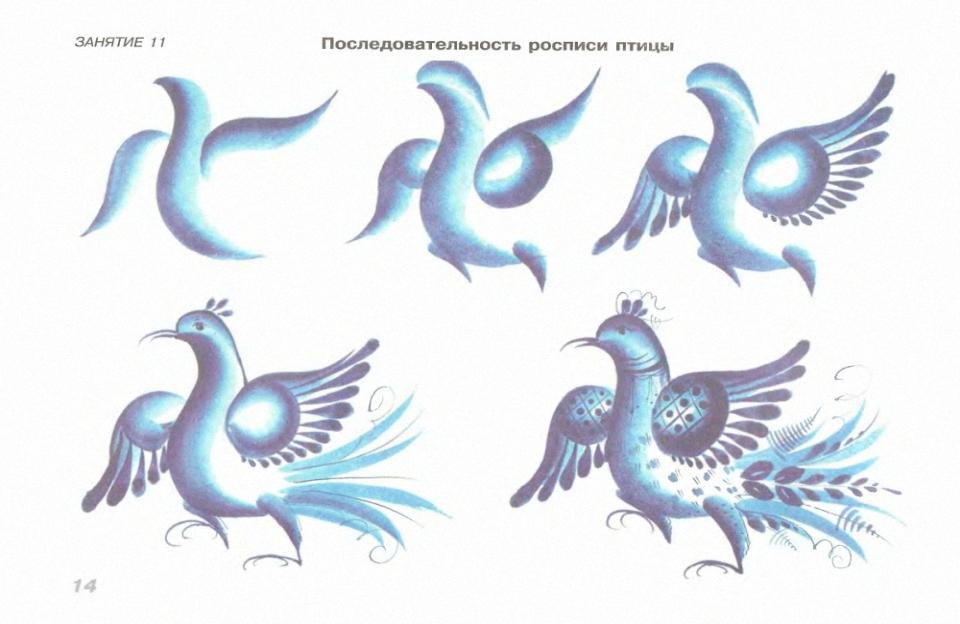 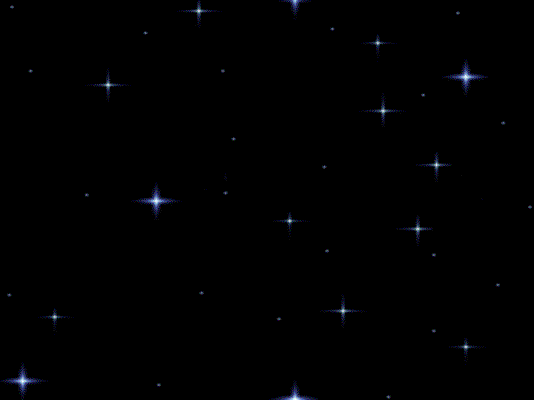 Сувениры
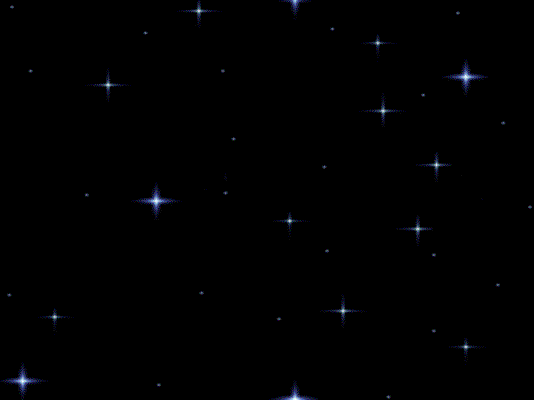 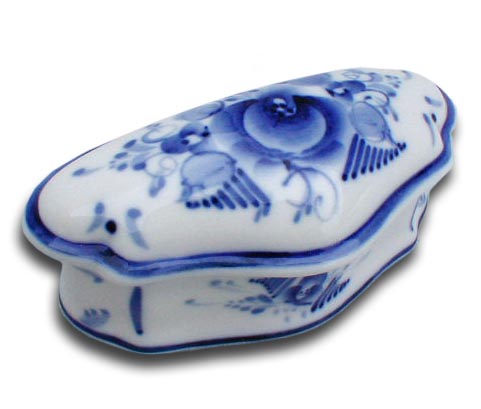 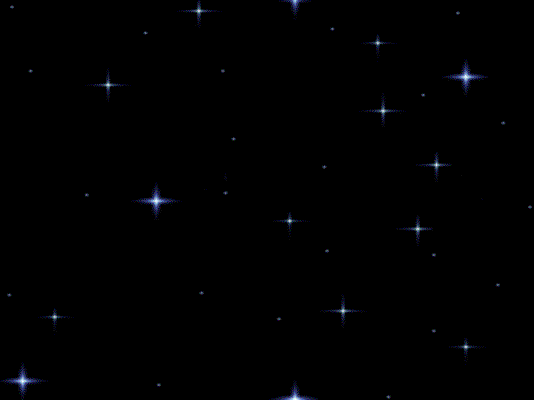 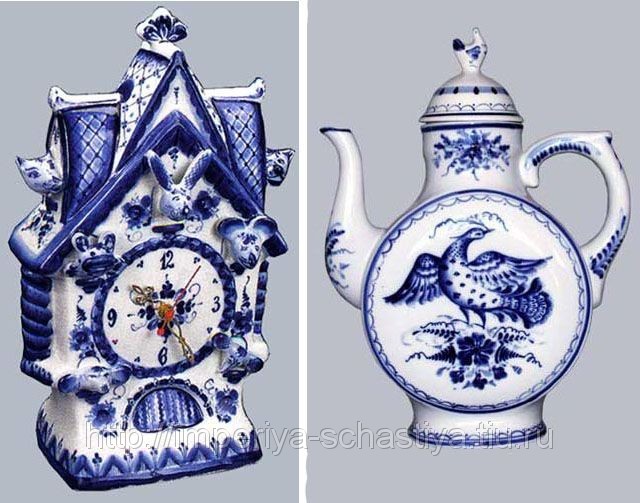 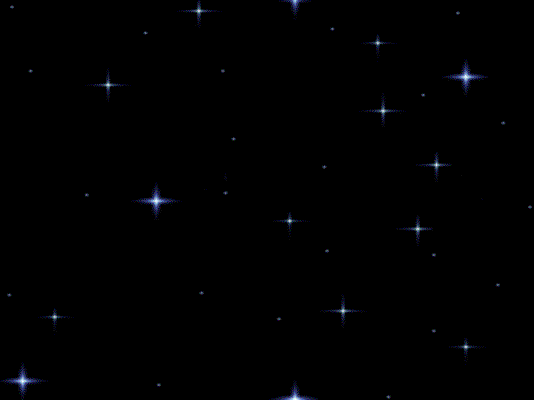 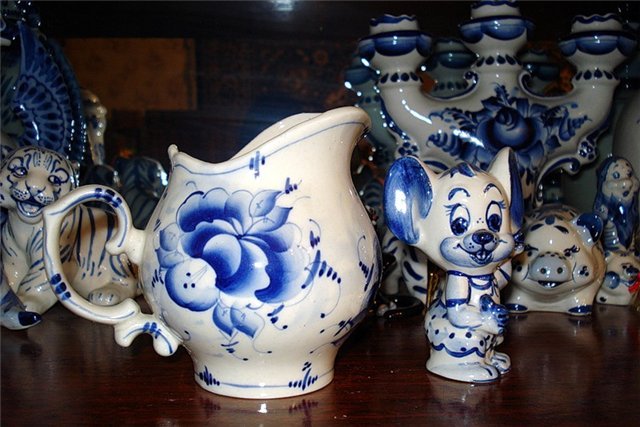 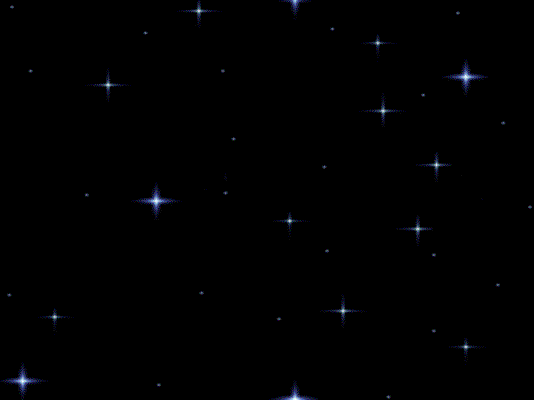 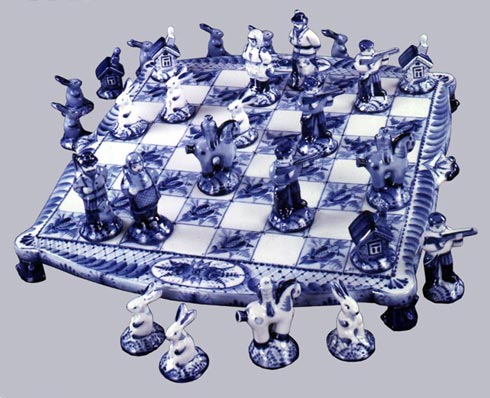 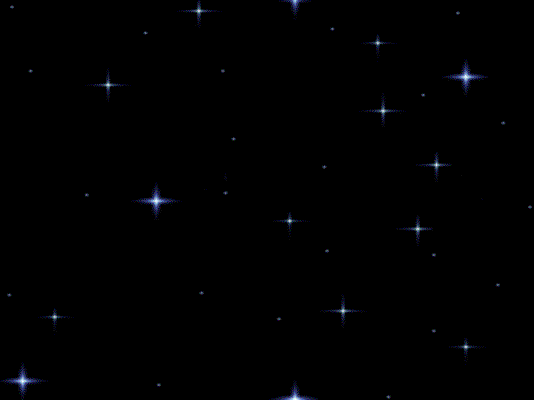 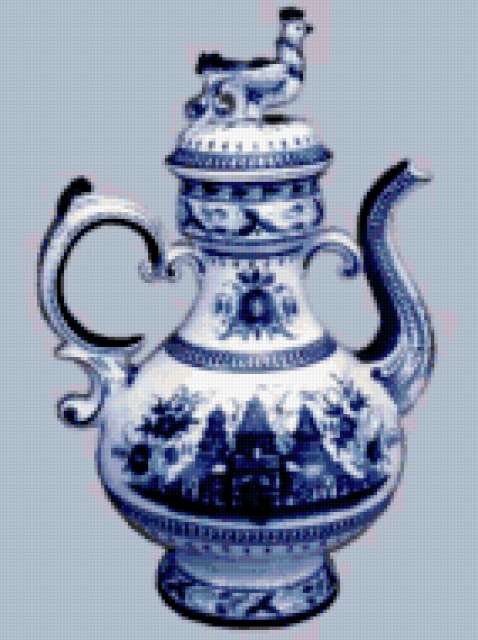 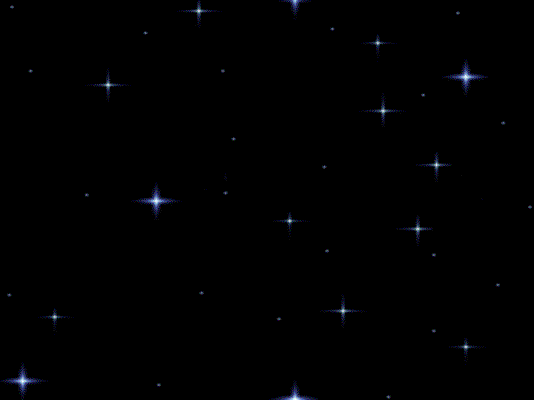 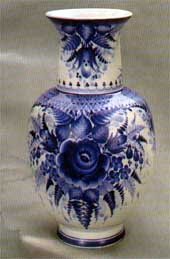 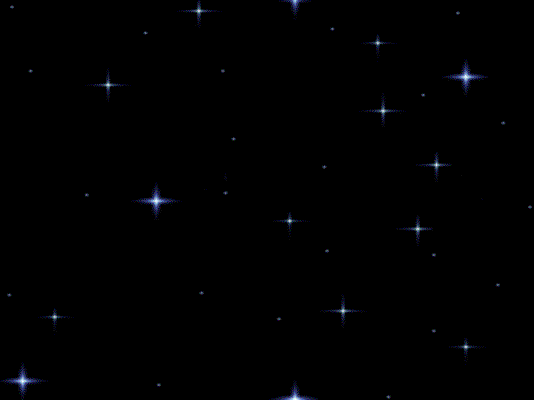 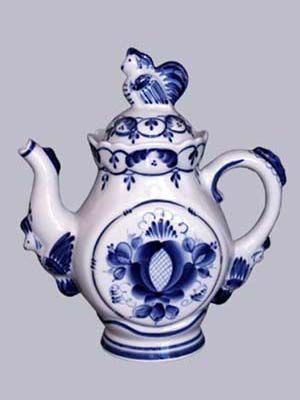 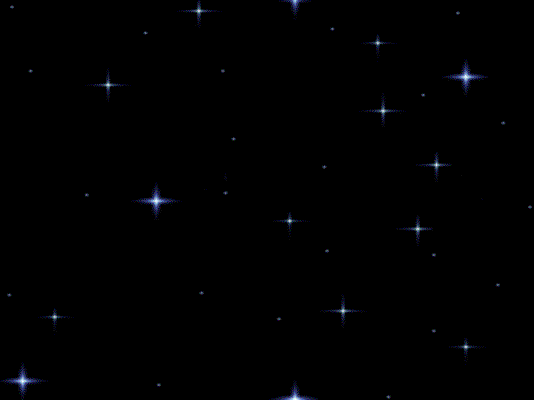 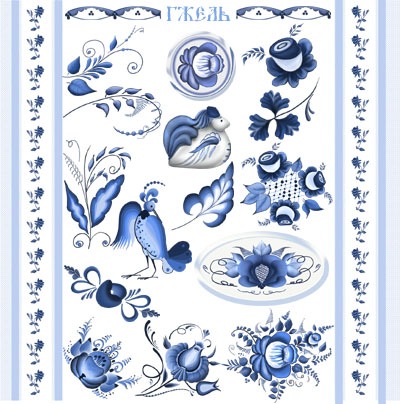 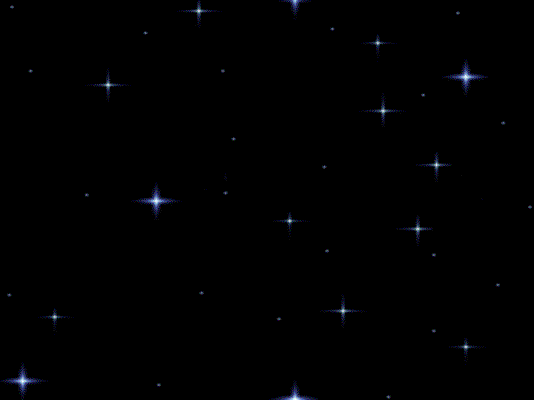 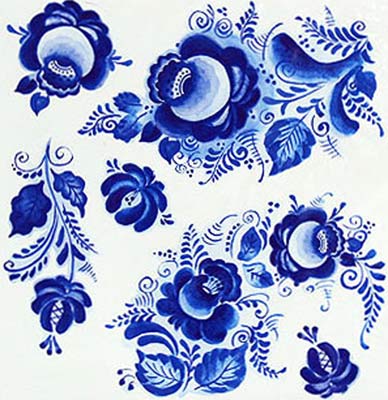 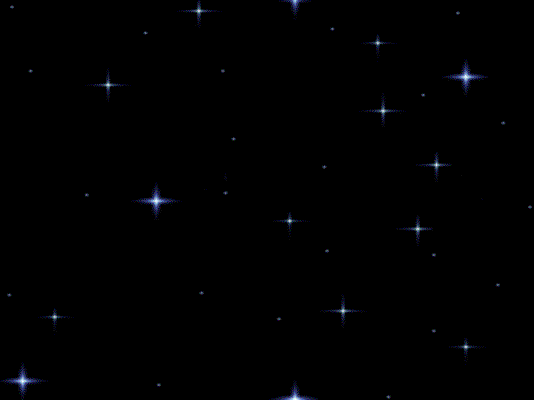 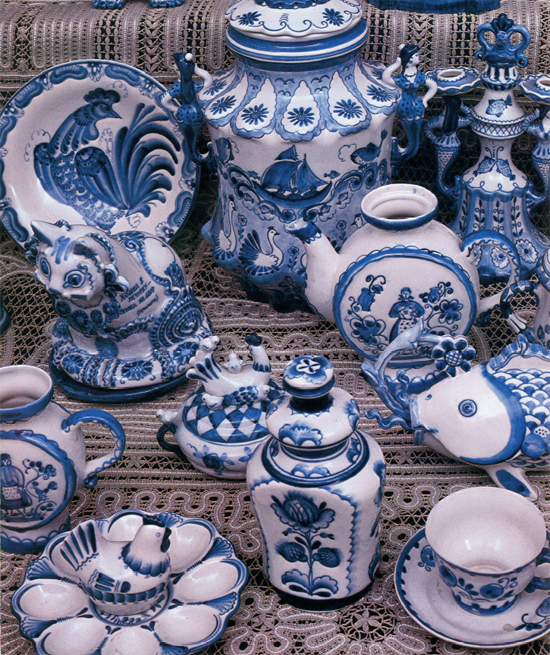 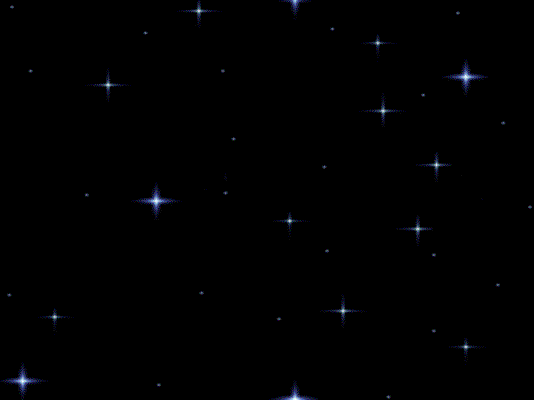 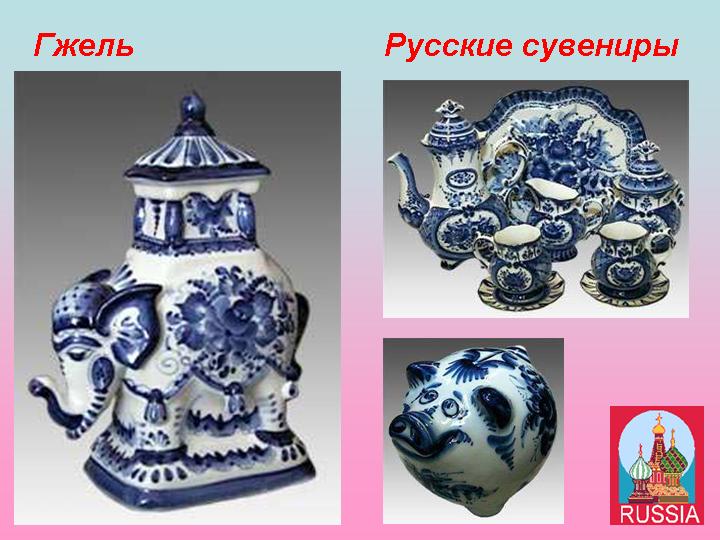 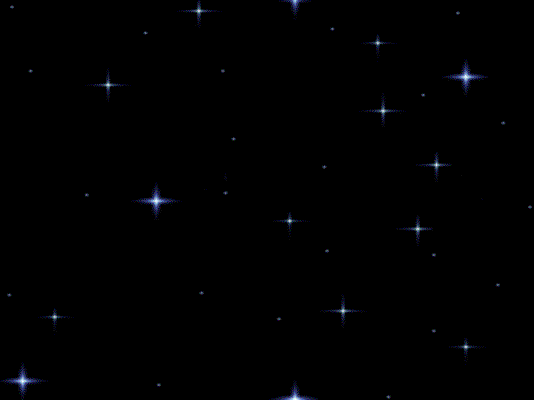 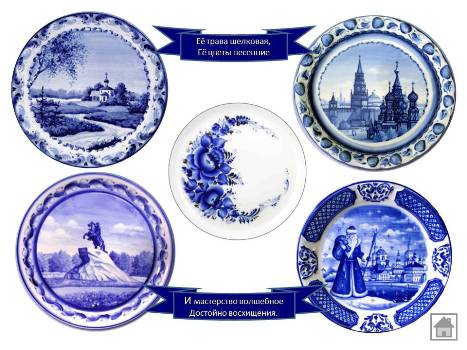 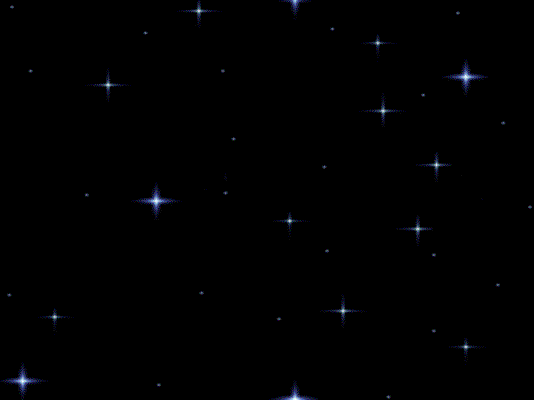 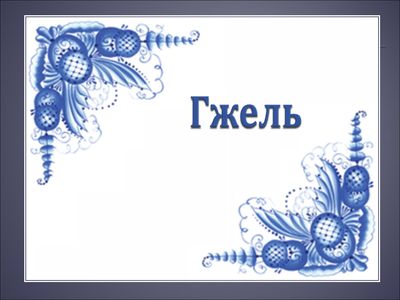 Составила: Воспитатель МК ДОУ «Нивушка» Миниахметова Л. Р.